Om programmet for udviklingsdagene
Det bedst mulige tilbud – indenfor de rammer vi har

I dags hovedfokus: Grundstrukturen til det faste besøgstilbud, klinikken, Babycafe, (mødregrupper). 
FIV lader vi ligge, til vi kender budgetforliget. 

De næste 3 udviklingsdage: 
Udfolde det faste besøgstilbud
Behovstilbuddet
Samarbejde med dagtilbud og konsulentfunktionen
Organisering af arbejdet: Fordelingsmøder, fordeling af orange og røde familier og af opgaver generelt
Og måske andre ting, som dukker op i processen

Processen har en vis grad af cyklisk struktur – det kan blive nødvendigt at genbesøge tidligere beslutninger
Sundhedsstyrelsens forebyggelsespakker
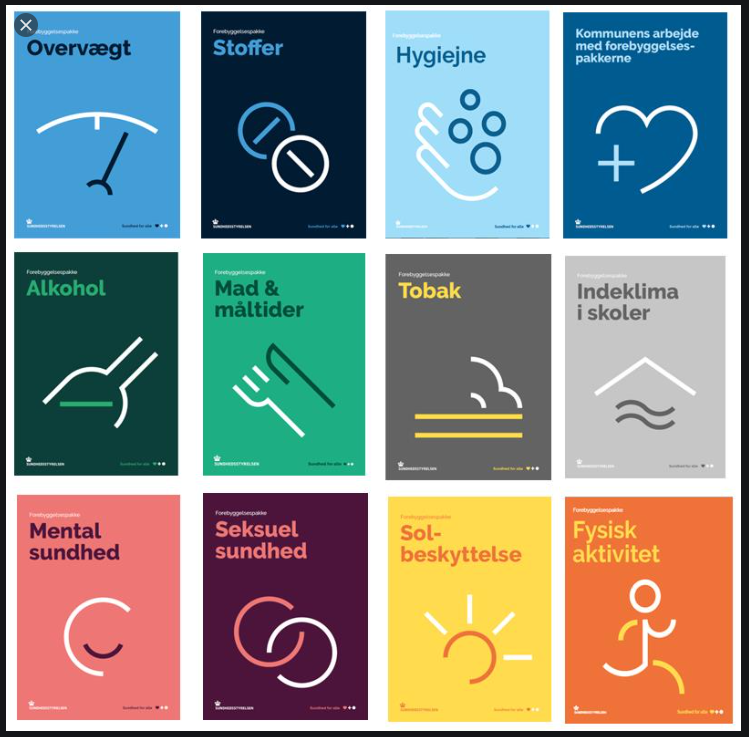 Rettet mod kommunernes indsats på hele forebyggelsesområdet

Bygger på evidens ,ekspert-skøn og ”viden om god praksis” 

Kommer med meget konkrete anbefalinger, opdelt i ”grundniveau” (G) og Udviklingsniveau (U)

Der er 11 forebyggelsespakker + en publikation som samler alle anbefalinger på børne- og ungeområdet.
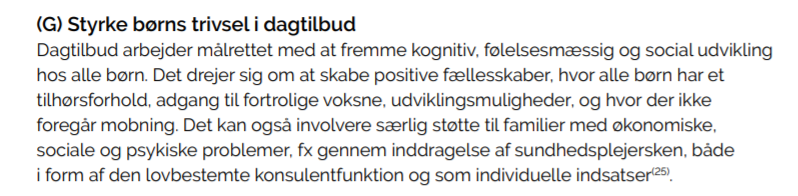 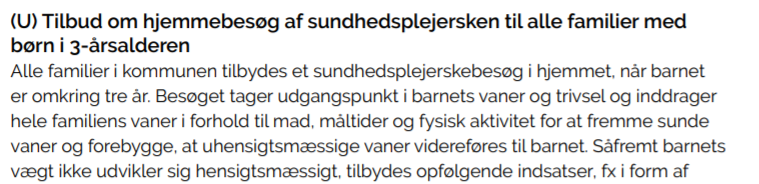 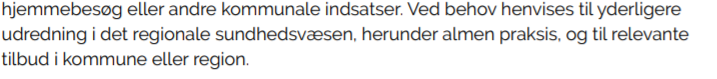 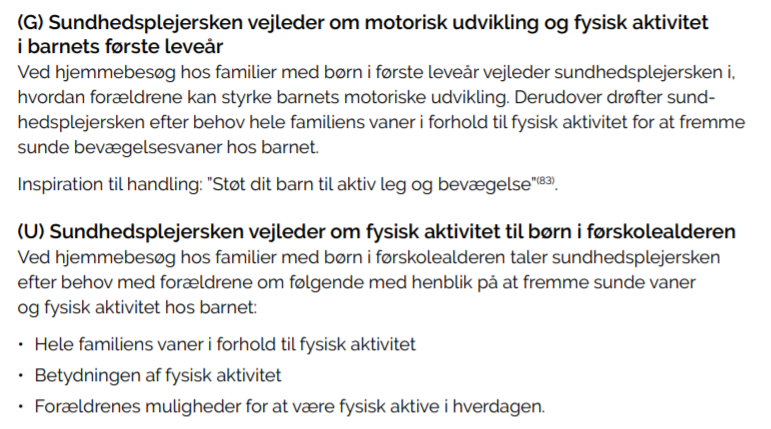 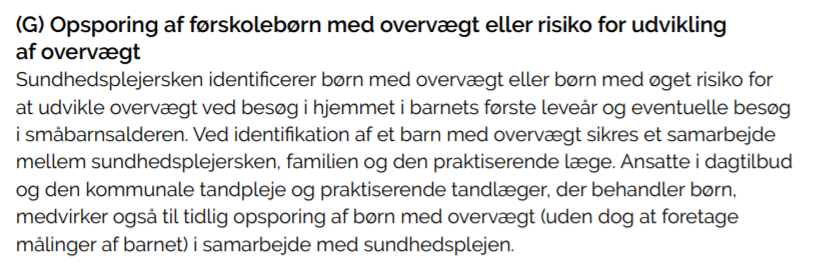 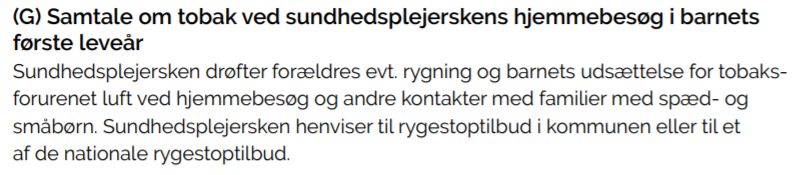 Gruppearbejde – 30 min.
Hvad bed I særligt mærke i fra Bjørn Holstein og Sanne Palners oplæg? 
Hvilke af deres pointer skal vi have i baghovedet ift. vores nye tilbud?
Brainstormen fra opstartsdagen d. 10/6
Vores universelle besøgspakke
Skal vi prioritere nye besøg i den universelle besøgspakke?
4-6 mdr. besøg (eller 4. mdr. besøg og/eller 6 mdr. besøg)
Graviditetsbesøg til alle
1½ års- eller 3 årsbesøg (eller andre besøg inden skolealderen)

Drøft i grupper: 
Hvilke besøg har størst forebyggelsespotentiale?
Er de foreslåede nye besøg så vigtige, at de bør prioriteres over noget andet?